Quark-Hadron Duality: Probing the Transition from Free to Confined Quarks
James Madison University,  September 24, 2018
Duality in electron scattering:
insights from theory
Wally Melnitchouk
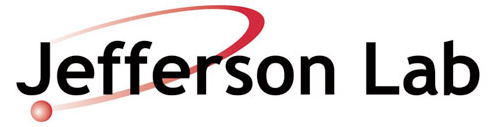 [Speaker Notes: make opening wise crack...]
Outline
What we (think we) understand from theory
Duality (global) in QCD
Local duality
insights from models
What we don’t (yet) know … what do we do next?
[Speaker Notes: small value of col. pol’s. suggests small HT’s !]
Duality in electron-proton scattering
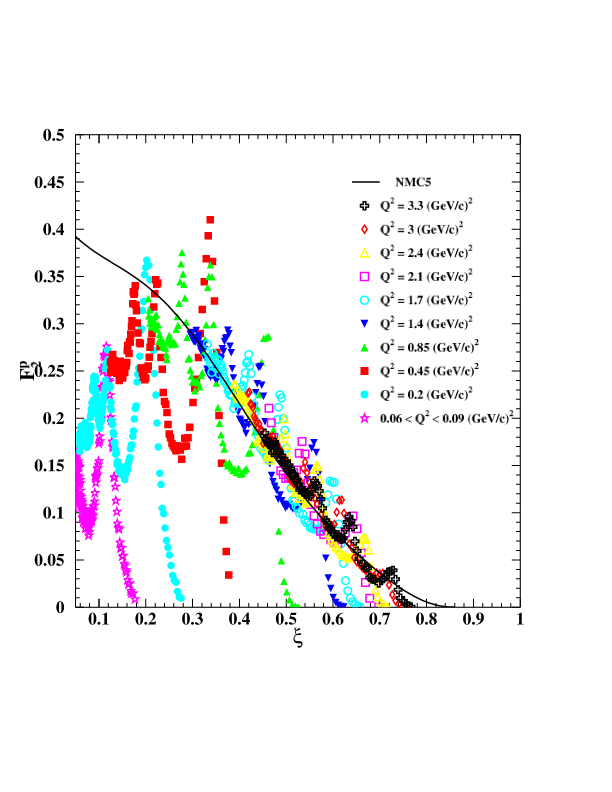 average over resonances
(strongly Q  dependent)
2
2
Q   independent
scaling function
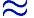 deep inelastic
function
Niculescu et al. (2000)
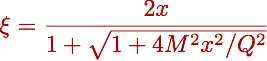 e.g.
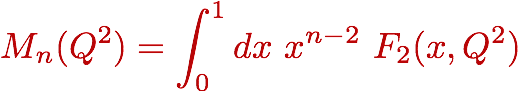 matrix elements of operators
          with specific “twist”
Duality and QCD
2
expand moments of structure functions in powers of 1/Q
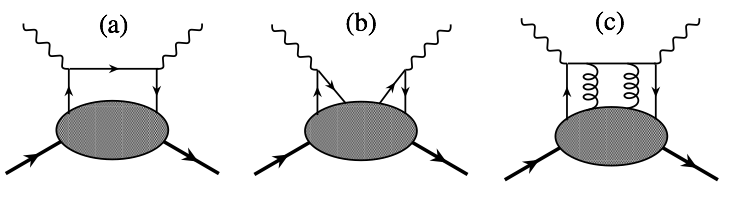 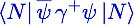 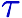 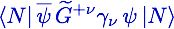 Operator product expansion in QCD
etc.
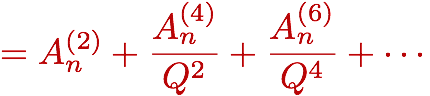 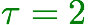 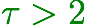 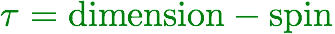 [Speaker Notes: actually operators with twist <= tau]
Duality          suppression of higher twists
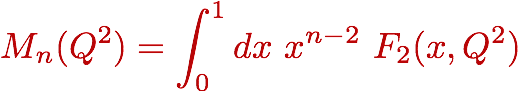 Duality and QCD
2
2
expand moments of structure functions in powers of 1/Q
If moment      independent of Q
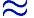 “higher twist” terms            small
Operator product expansion in QCD
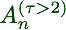 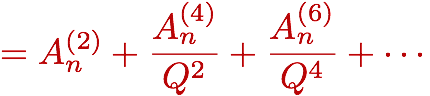 2
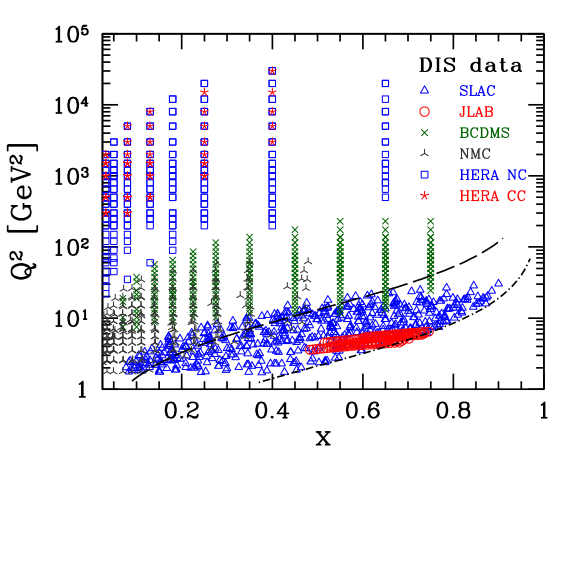 Duality and QCD
Note:  at finite Q  , from kinematics any moment
of any structure function (of any twist) must,
by definition, include the resonance region
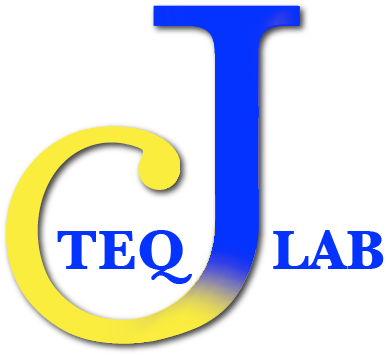 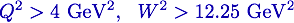 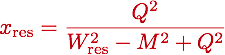 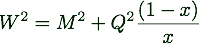 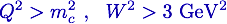 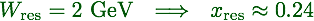 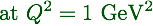 resonances
[Speaker Notes: small value of col. pol’s. suggests small HT’s !]
2
e.g.  in large-N  limit, spectrum of zero-width resonances is “maximally dual” to quark-level (smooth) structure function
Duality and QCD
Note:  at finite Q  , from kinematics any moment
of any structure function (of any twist) must,
by definition, include the resonance region
c
Resonance and DIS regions are intimately connected
resonances an integral part of scaling structure function
Resonances & twists
Total “higher twist” is small at scales
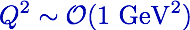 On average, nonperturbative interactions between
quarks and gluons not dominant (at these scales)
nontrivial interference between resonances?
Can we understand this dynamically,  at quark level?
Can we use resonance region data to learn about
leading twist structure functions (and vice versa)?
expanded data set has potentially significant implications for global quark distribution studies
[Speaker Notes: small value of col. pol’s. suggests small HT’s !]
Scaling functions from resonances
Earliest attempts predate QCD
e.g. harmonic oscillator spectrum
including states with spin = 1/2, ..., n+1/2
(n even:  I = 1/2,    n odd:  I = 3/2)
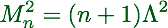 Domokos et al. (1971)
2
at large Q   magnetic coupling dominates
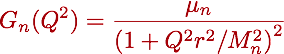 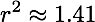 in Bjorken limit,
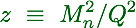 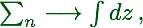 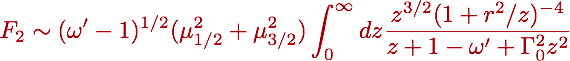 scaling function of
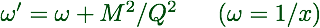 Einhorn (1976)   (‘t Hooft model)
Scaling functions from resonances
Greenberg (1993)   (NR scalar quarks in HO potential)
Pace, Salme, Lev (1995)   (relativistic HO with spin)
Earliest attempts predate QCD
Isgur et al. (2001)   (transition to scaling)
....
e.g. harmonic oscillator spectrum
including states with spin = 1/2, ..., n+1/2
(n even:  I = 1/2,    n odd:  I = 3/2)
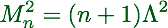 Domokos et al. (1971)
in             limit
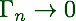 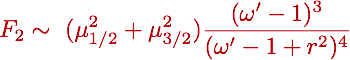 cf.  Drell-Yan-West relation
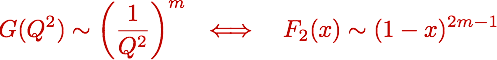 similar behavior found in many models
additional constraints from threshold behavior at
and asymptotic behavior at
in           limit,
Scaling functions from resonances
2
Phenomenological analyses at finite Q
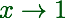 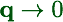 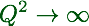 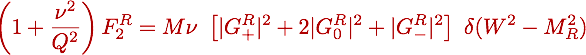 Davidovsky, Struminsky (2003)
21 isospin-1/2 & 3/2 resonances (with mass < 2 GeV)
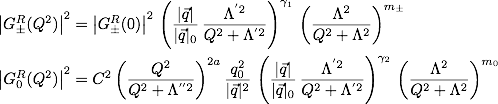 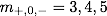 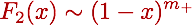 Scaling functions from resonances
2
Phenomenological analyses at finite Q
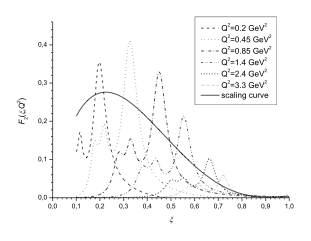 21 isospin-1/2 & 3/2
resonances (mass < 2 GeV)
Davidovsky, Struminsky (2003)
valence-like structure of dual function suggests
“two-component duality”:
valence (Reggeon exchange) dual to resonances
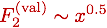 sea (Pomeron exchange) dual to background
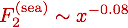 Scaling functions from resonances
Explicit realization of Veneziano & Bloom-Gilman duality
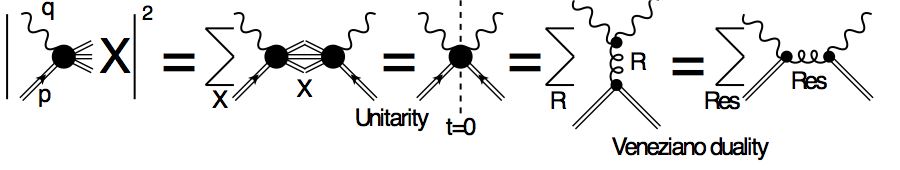 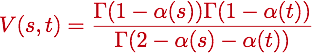 Veneziano model not unitary,
has no imaginary parts
high s, low |t|
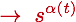 generalization of narrow-resonance approximation, 
with nonlinear, complex Regge trajectories
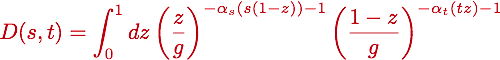 “dual amplitude with Mandelstam analyticity” (DAMA) model
Jenkovszky et al.
2
Scaling functions from resonances
where parameter    can be Q   dependent
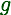 Explicit realization of Veneziano & Bloom-Gilman duality
2
for large x and Q  , have power-law behavior
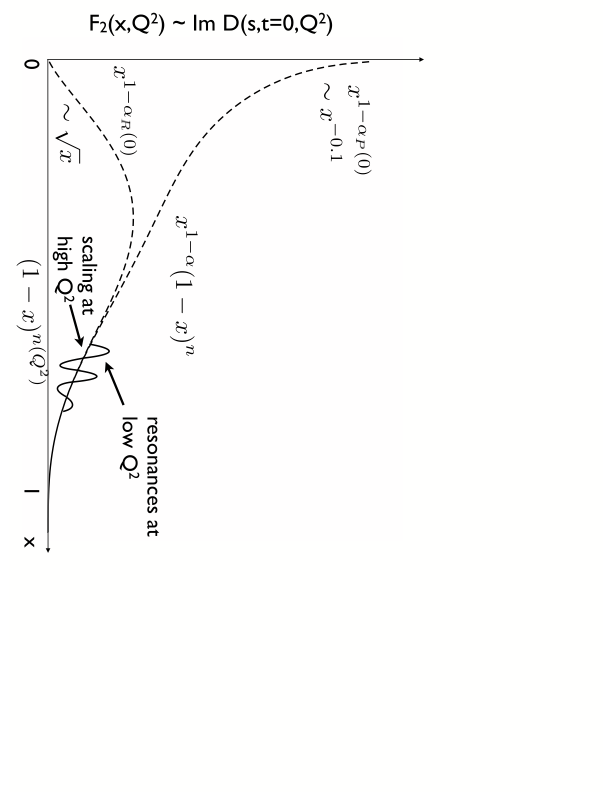 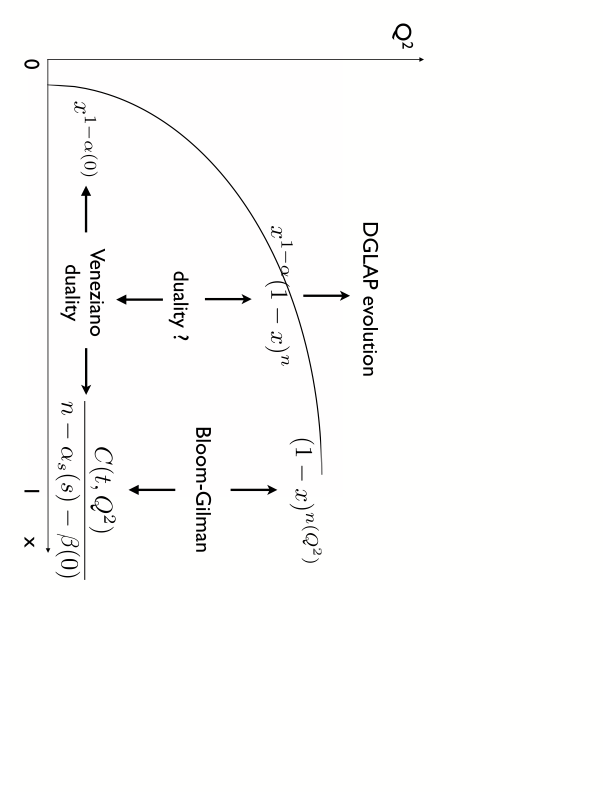 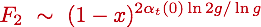 Jenkovszky, Magas, Londergan, Szczepaniak (2012)
More than one flavor?
Consider simple quark model with spin-flavor symmetric wave function
low energy
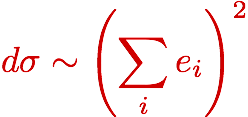 coherent scattering from quarks
high energy
incoherent scattering from quarks
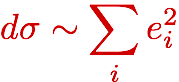 For duality to work, these must be equal
how can square of a sum become sum of squares?
charge operator                           excites
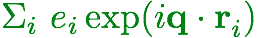 Dynamical cancellations
even partial waves with strength
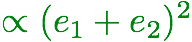 e.g. for toy model of two quarks bound in a harmonic oscillator potential, structure function given by
odd  partial waves with strength
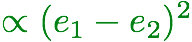 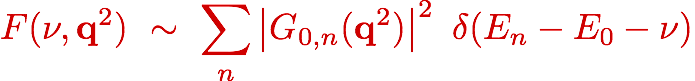 resulting structure function
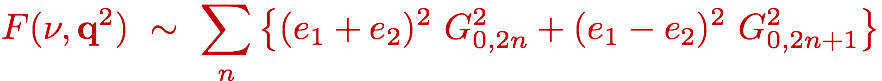 if states degenerate, cross terms               cancel when averaged over nearby even and odd parity states
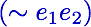 Close, Isgur (2001)
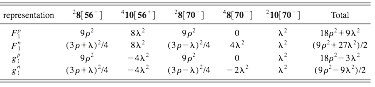 Dynamical cancellations
duality is realized by summing over at least one complete set of even and odd parity resonances
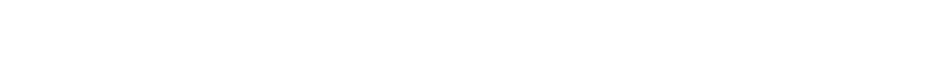 (anti) symmetric component of ground state wave function
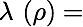 in NR Quark Model, even & odd parity states generalize
to 56 (L=0) and 70 (L=1) multiplets of spin-flavor SU(6)
Close, WM (2003, 2009)
if
in SU(6) limit          , with relative strengths of
N     N* transitions
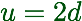 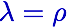 Dynamical cancellations
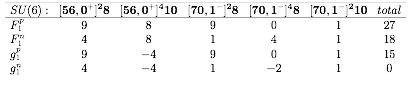 -
+
summing over all resonances in 56   and 70   multiplets
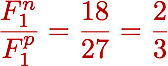 at the quark level, n/p ratio is
!
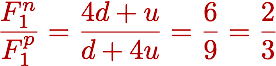 cat’s ears diagram  (4-fermion higher twist ~        )
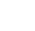 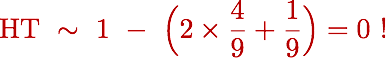 proton
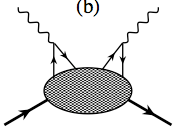 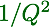 Accidental cancellations of charges?
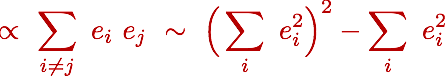 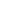 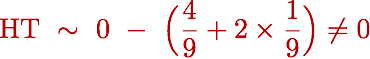 neutron
coherent
incoherent
duality in proton a coincidence!
should not hold for neutron !!
Brodsky  (2000)
[Speaker Notes: small value of col. pol’s. suggests small HT’s !]
locally, violations of duality in
resonance regions < 15-20%
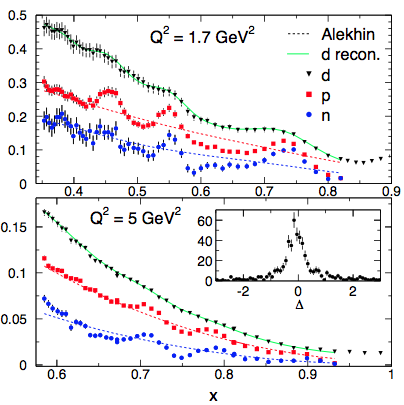 Duality in electron-neutron scattering
No free neutron targets, but iterative method allows neutron resonance structure to be extracted from
deuteron & proton data
(largest in     region)
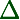 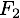 evidence that duality is not
accidental, but a general
feature of resonance-scaling
transition!
C. Keppel & 
I. Niculescu  talks
Malace, Kahn, WM, Keppel (2010)
explore more realistic descriptions based on
phenomenological            form factors
Outlook and open questions
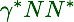 Confirmation of duality (experimentally & theoretically) suggests
origin in dynamical cancelations between resonances
Era of  “quantitative duality” — need to define the extent
to which duality “works”
Is duality between (high energy) continuum and resonances,
or between total (resonance + background)?
“resonance region” vs.  “resonances”
incorporate nonresonant background in same framework
+ quantum mechanics
Where does duality not work (and why)?
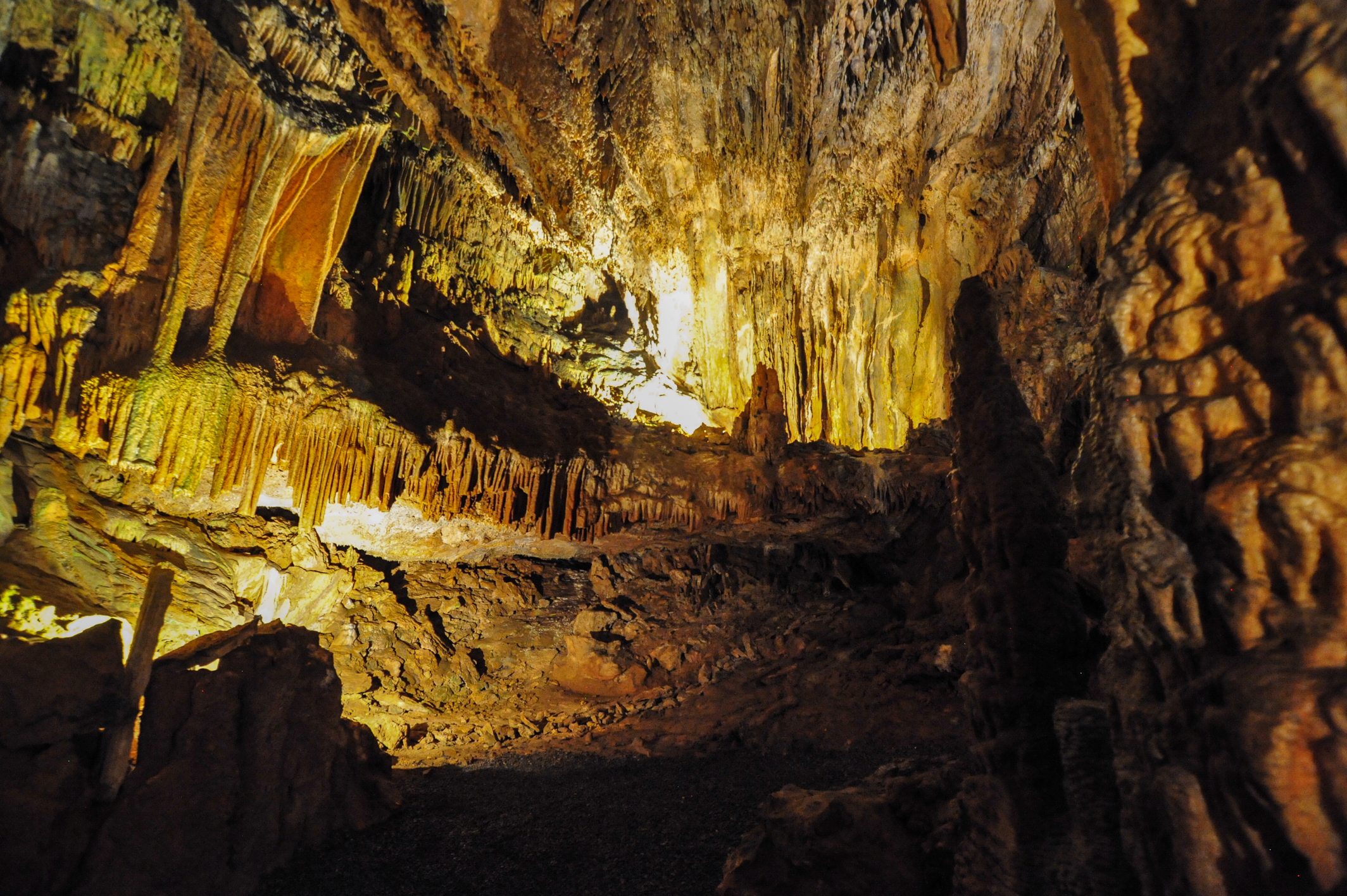 Thank you!